Test Rig for Grease-Bearing Combination in Electrical Machinery
17 May 2018 - Final Presentation
Gabriel Calderón,  Nikhil Maharshi,  Vignesh Nagarajan,  Rubén Noya,  Siddharth Ramakrishnan,  Samantha Robinson
1
Agenda
Introduction
Design Process
Final Design
Project Goals
5 Key Designs
Future Schedule
2
Project Goals
Requirements
Design Parameters
Introduction
3
Introduction
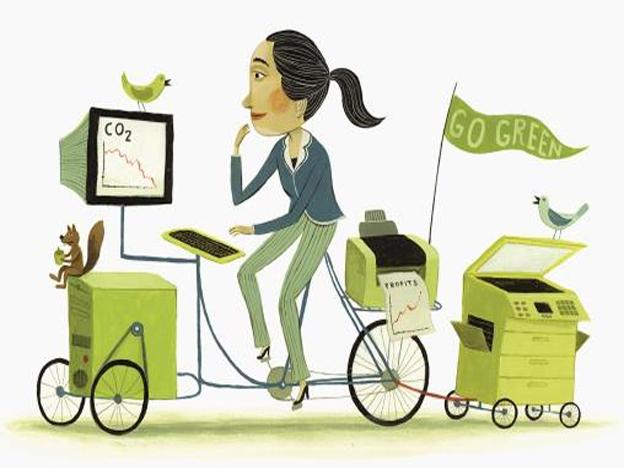 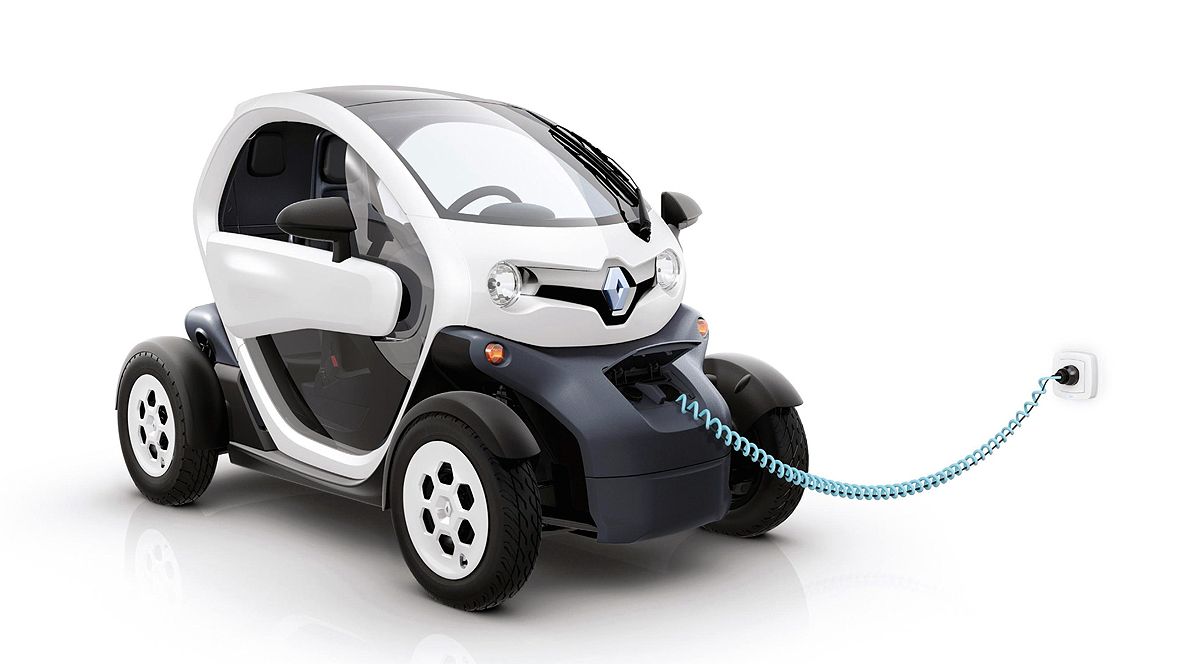 New operating conditions
New technology
New systems and components
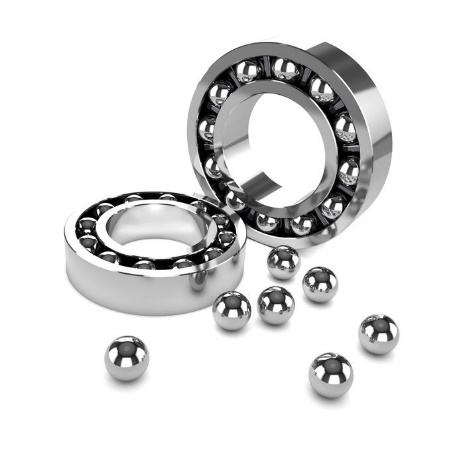 Bearings
4
[Speaker Notes: In the last decades, the demand for sustainable systems has led to the increase in use of
electric machinery instead of machines driven by combustion of fossil fuels. Nowadays, the
developments in the technology of electrical applications represents a growing business, and
also presents challenges for making the new designs appear more efficient. As in
conventional machinery, the electrical applications also have rotating components that need
bearings for allowing the rotation with minimal friction.
The conditions of the bearings in electrical applications such as hybrid or electric cars
are different than those of regular cars. The main difference among them is the electrical
potential generated by electric components or by the motion of the elements. The generated
potential has negative influence on bearing performance. This project covers the design and
construction of an equipment that can simulate these conditions and is able to test and provide
useful information for the analysis of different grease-bearing combinations.
The following document explains the requirement specification and planning for
executing the project and is based on the “Practical Guide of Project Management” by
Christine Petersen and the “PM-BOK Guide” by the PMI Project Management Institute.
Additionally, the book “The Mechanical Design Process” is used as reference for some parts
of the user requirements specification.]
Bearings in Electrical Applications
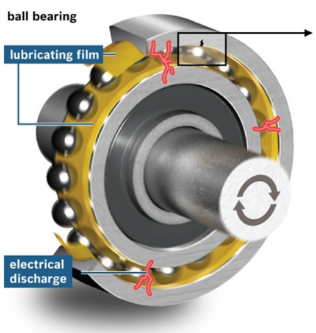 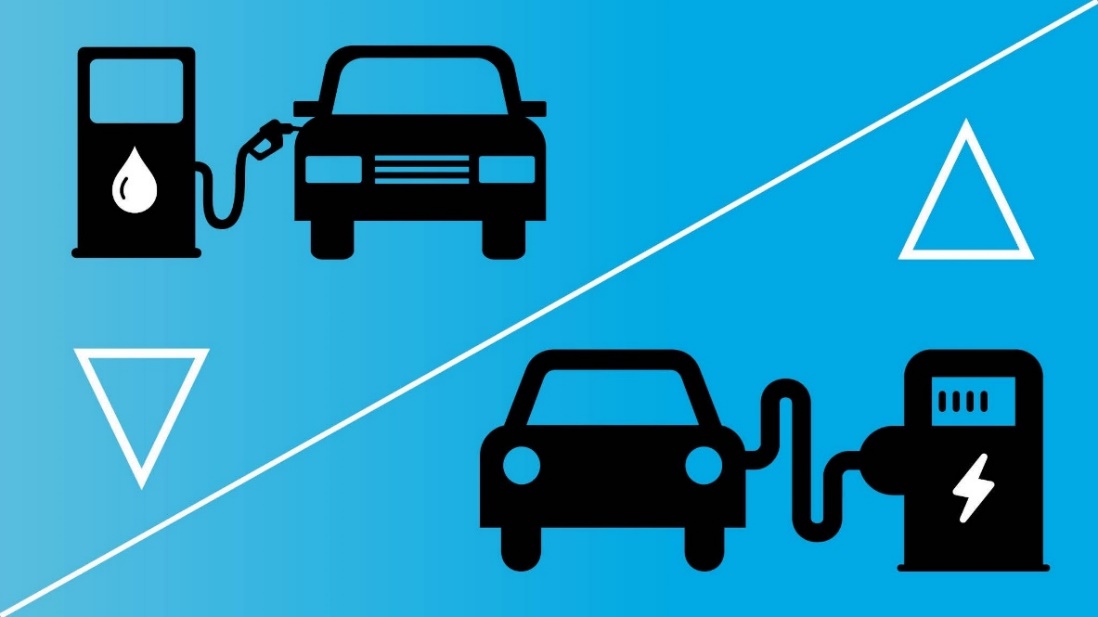 Up to 400 Volts
24-48 Volts
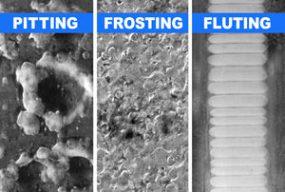 FAILURE!!!
5
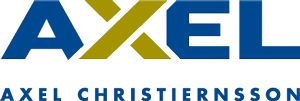 Project Goal
To evaluate conductive grease in deep groove ball bearings under conditions that simulate those in an electric motor
Requirements
Test deep groove ball bearing (620X) with various greases
Apply an electric potential across the bearing from 1 to 2 volts
Achieve speed factors from 600,000 to 800,000  NDm 
Measure torque caused by the friction of the test bearing
Change the loads on the bearing in the range of 50 to 1000 N
Log the self-induced temperature during the test
6
Design Challenges
Low Friction Torque
Isolation of Electric Current
High Rotational Speeds
Misalignment & Vibrations
7
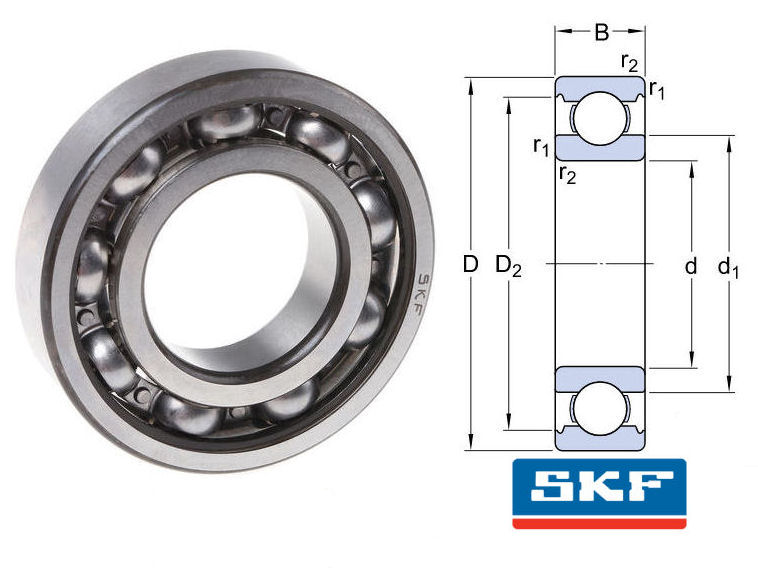 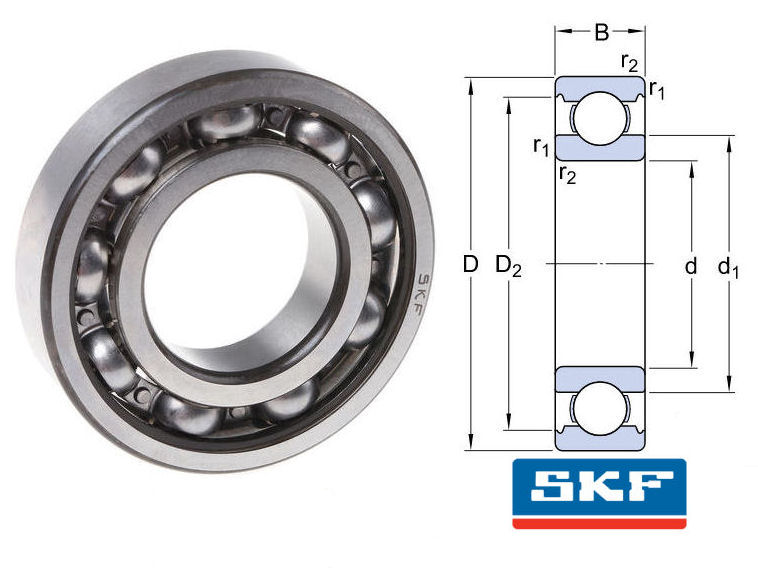 Required Speeds
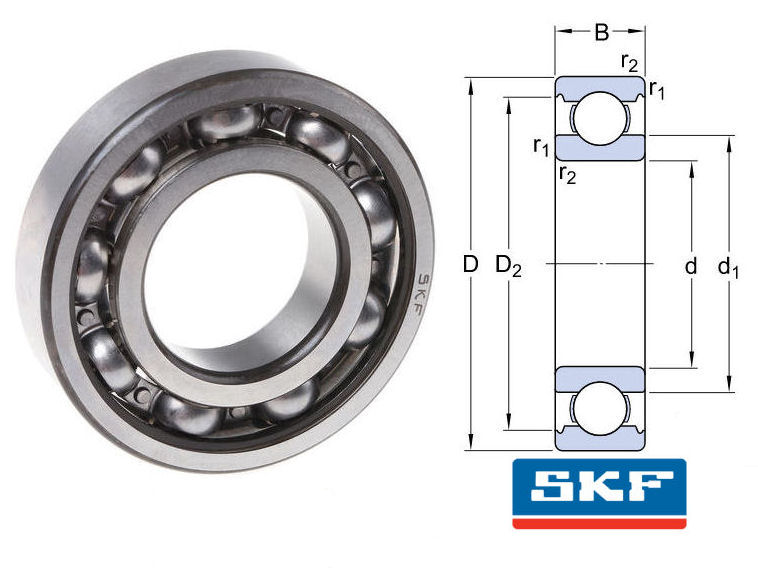 Based on speed factor NDm
NDm = rpm *
OD
ID
(ID + OD)
2
8
Frictional Torque Estimation
Matlab calculation based on Schaeffler's Guide
9
Design Process
C
E
Initial Concepts
Key Designs
A
B
D
10
Initial Concepts
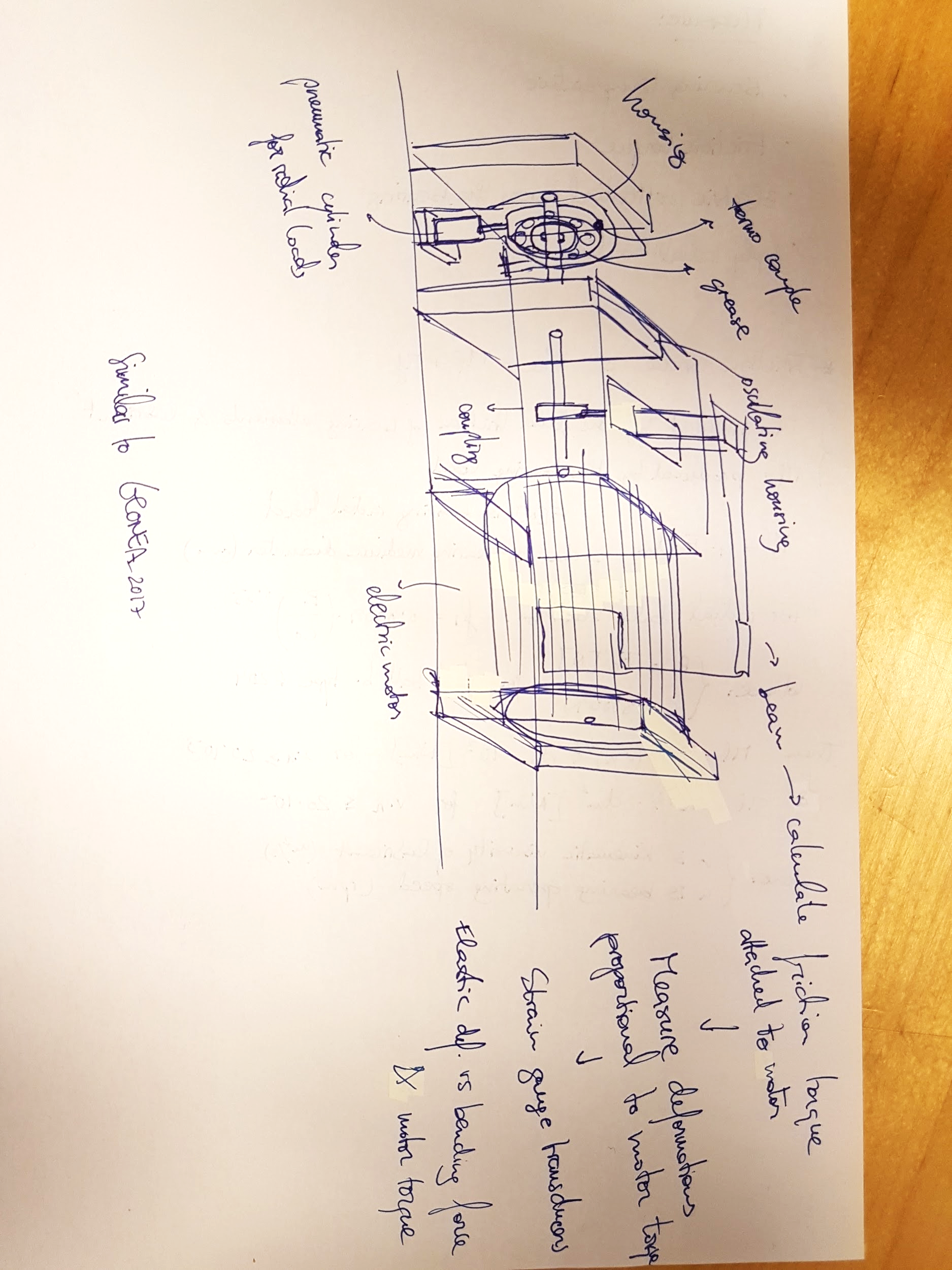 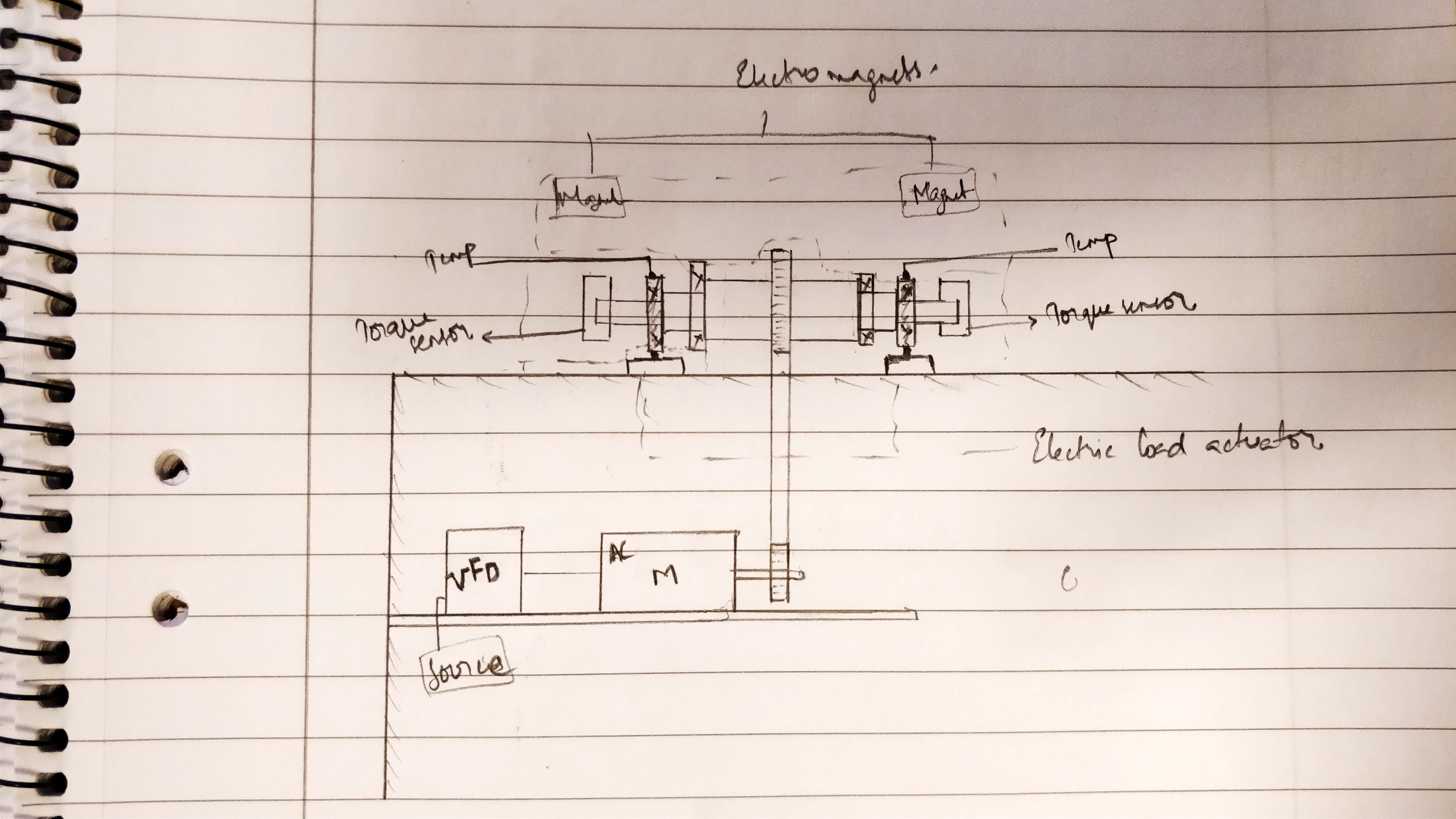 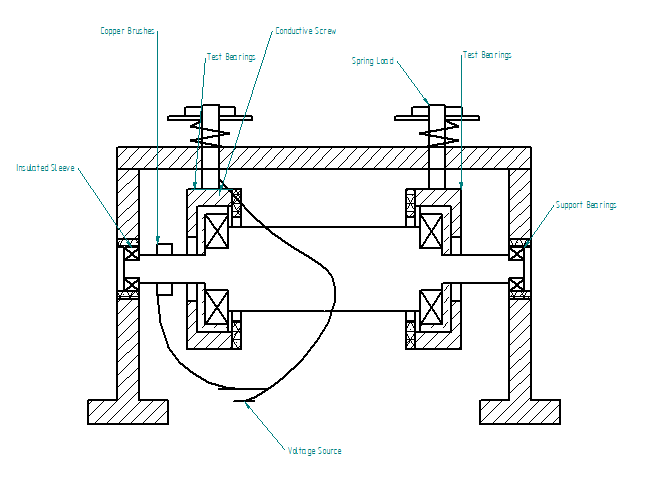 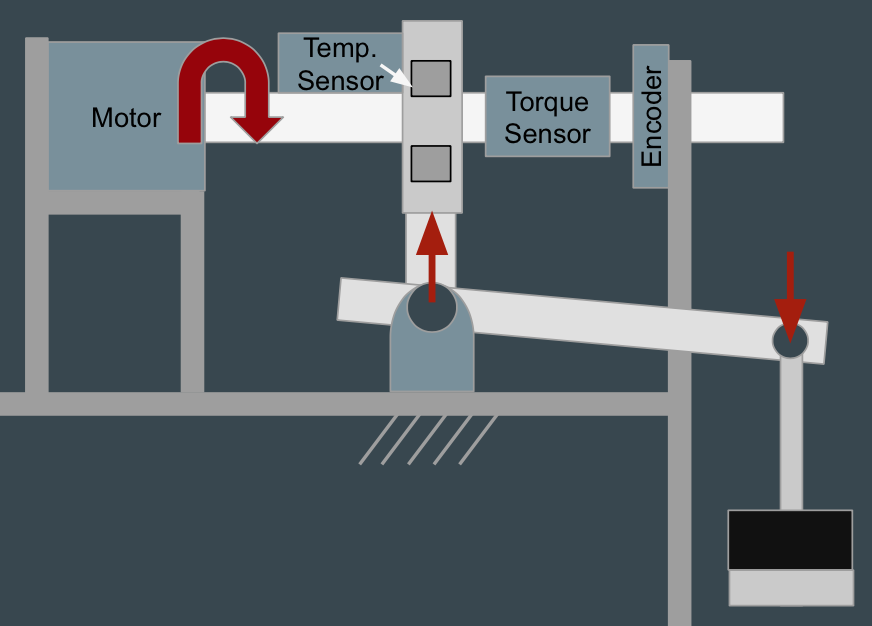 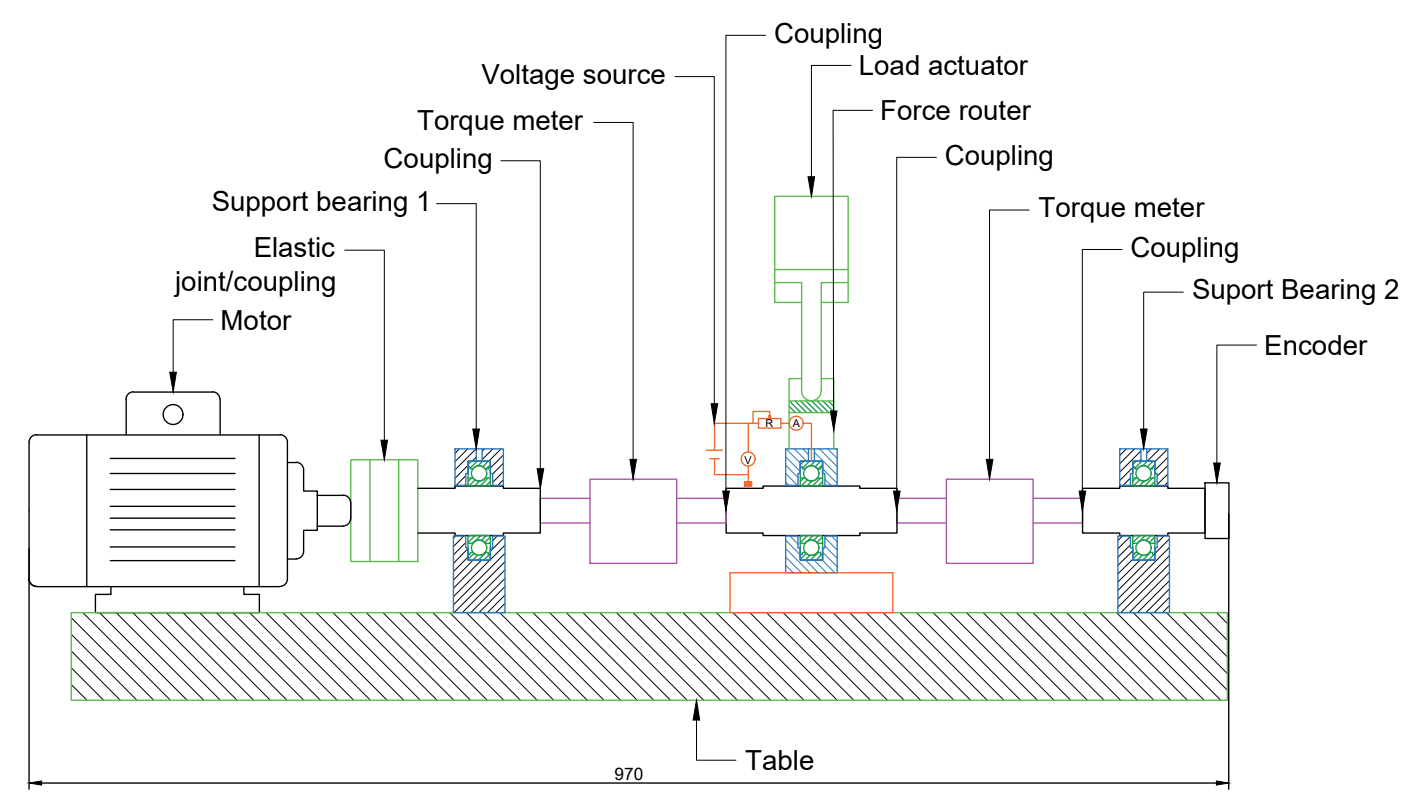 11
[Speaker Notes: Gabriel]
Design Process
Design B
Design D
Initial Concepts (1-5)
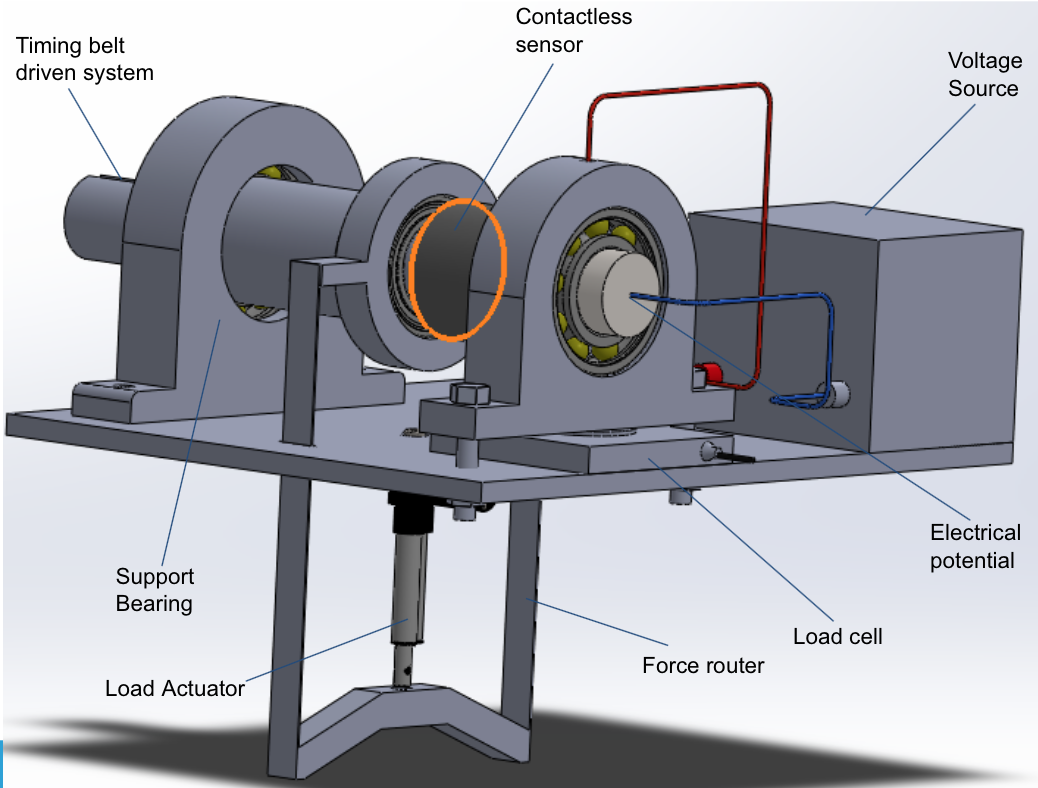 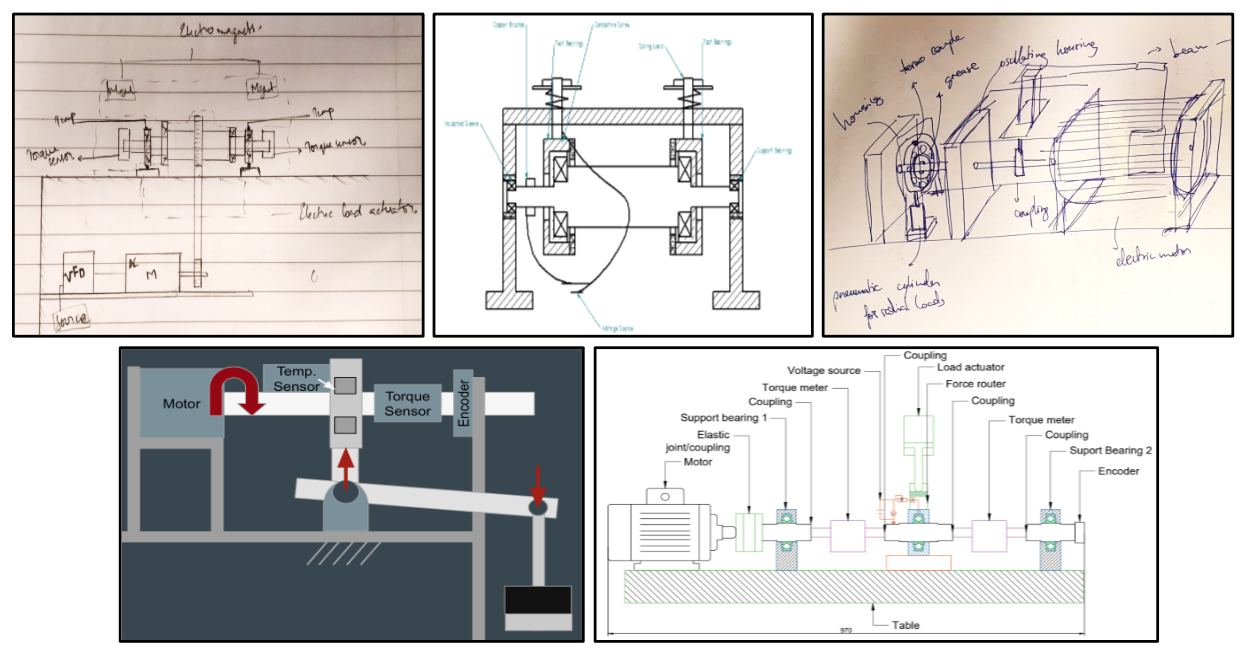 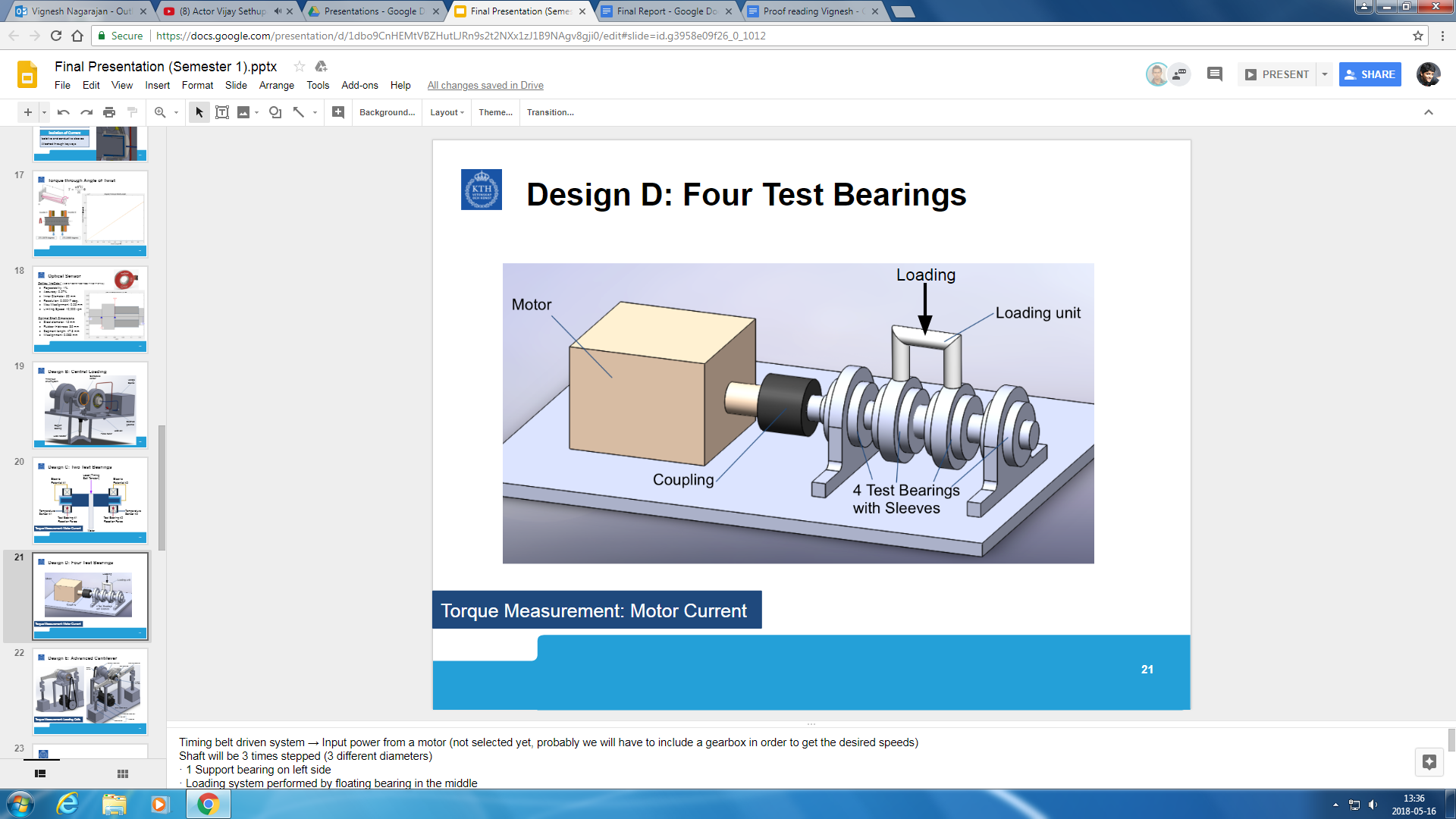 Design C
Design A
Design E
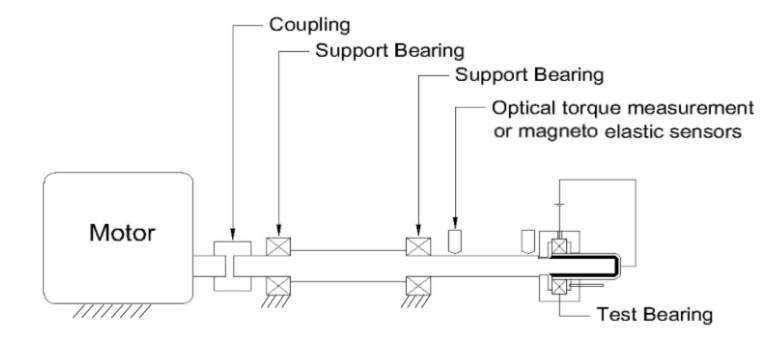 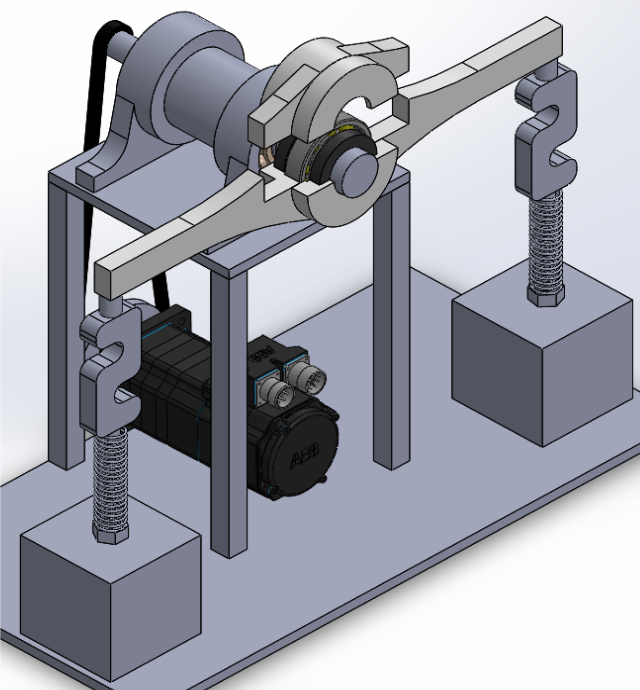 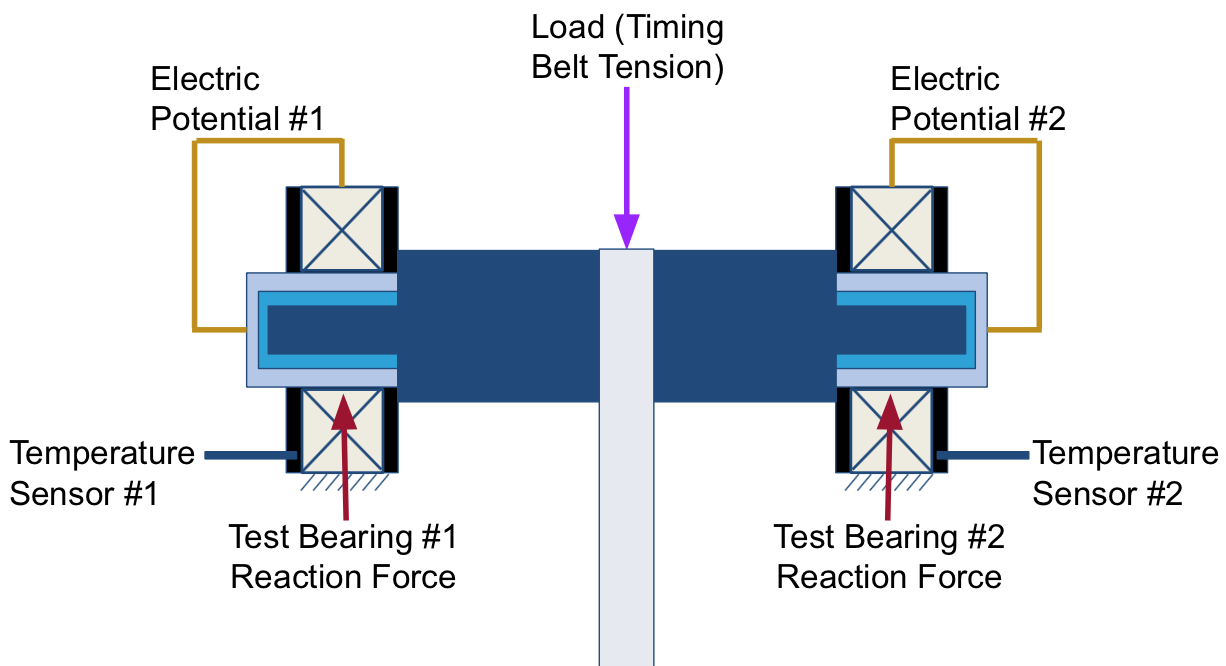 12
[Speaker Notes: Timing belt driven system → Input power from a motor (not selected yet, probably we will have to include a gearbox in order to get the desired speeds)
Shaft will be 3 times stepped (3 different diameters)
· 1 Support bearing on left side
· Loading system performed by floating bearing in the middle
· Non-contact friction torque sensor
· Test bearing with a load cell beneath, this will measure the reaction force due to loading system 
· Two cap-screws to fix the test bearing housing to the ground
· Voltage source in a closed circuit bt end of the shaft and upper part of the bearing]
Centritec Non-Contact Seals
Utilizes centrifugal method: bearing rotation causes pressure to pump the lubricant into the bearing and back into the fluid reservoir
Tolerant of vibrations/shaft movement
No additional friction into the system
Customized product to given specifications
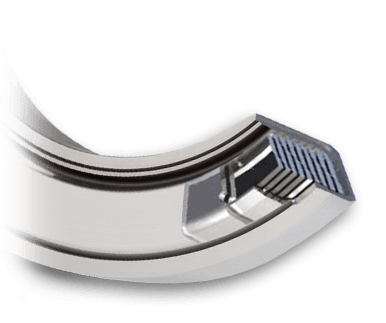 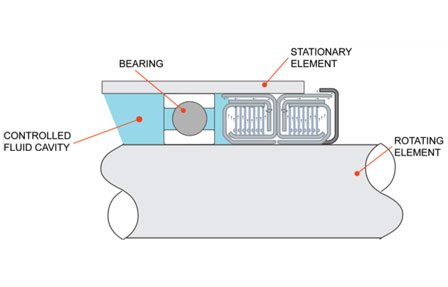 13
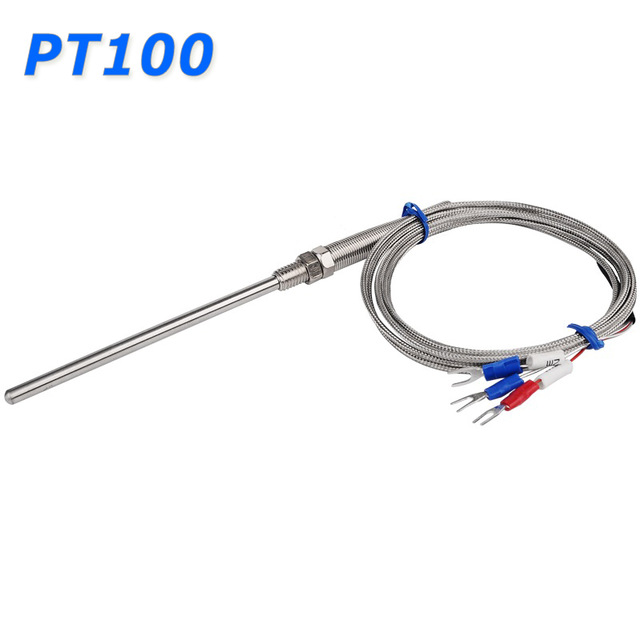 Temperature Sensor
Requirements regarding temperature:
Normal motor bearing operating temperatures goes from 40-71ºC
Grease provided in bearing remains effective to approx. 93-100ºC
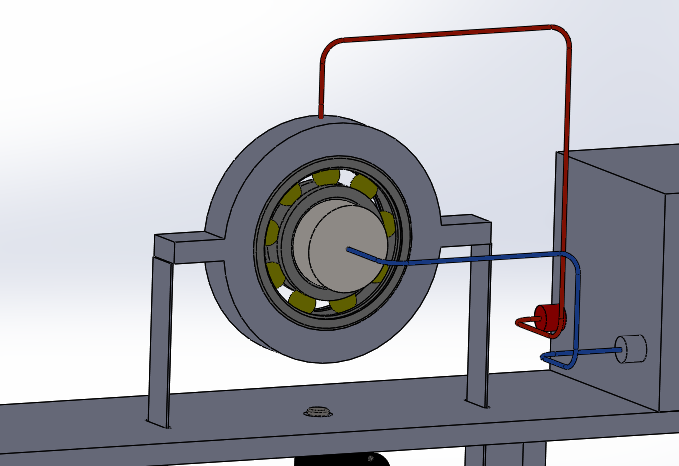 Product: PT-100
3 wire configuration
IEC 60751 Class B : 2008
Sheath: 3mm or 6mm OD
Variety of lengths 
Operating range: -75ºC to +250ºC
Terminated in a pot seal 12.7mm OD x 29mm long rated to 135ºC
14
Design A: Cantilever Concept
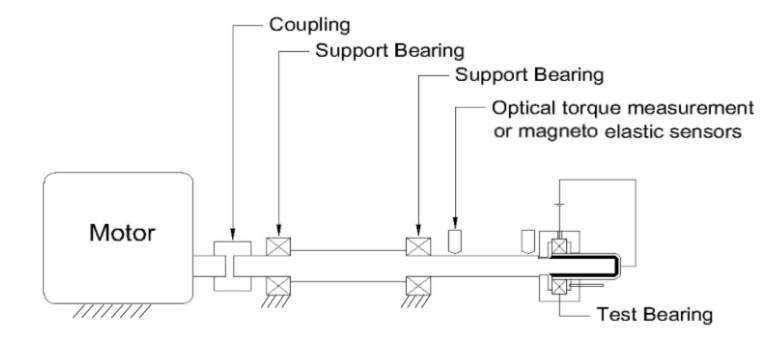 15
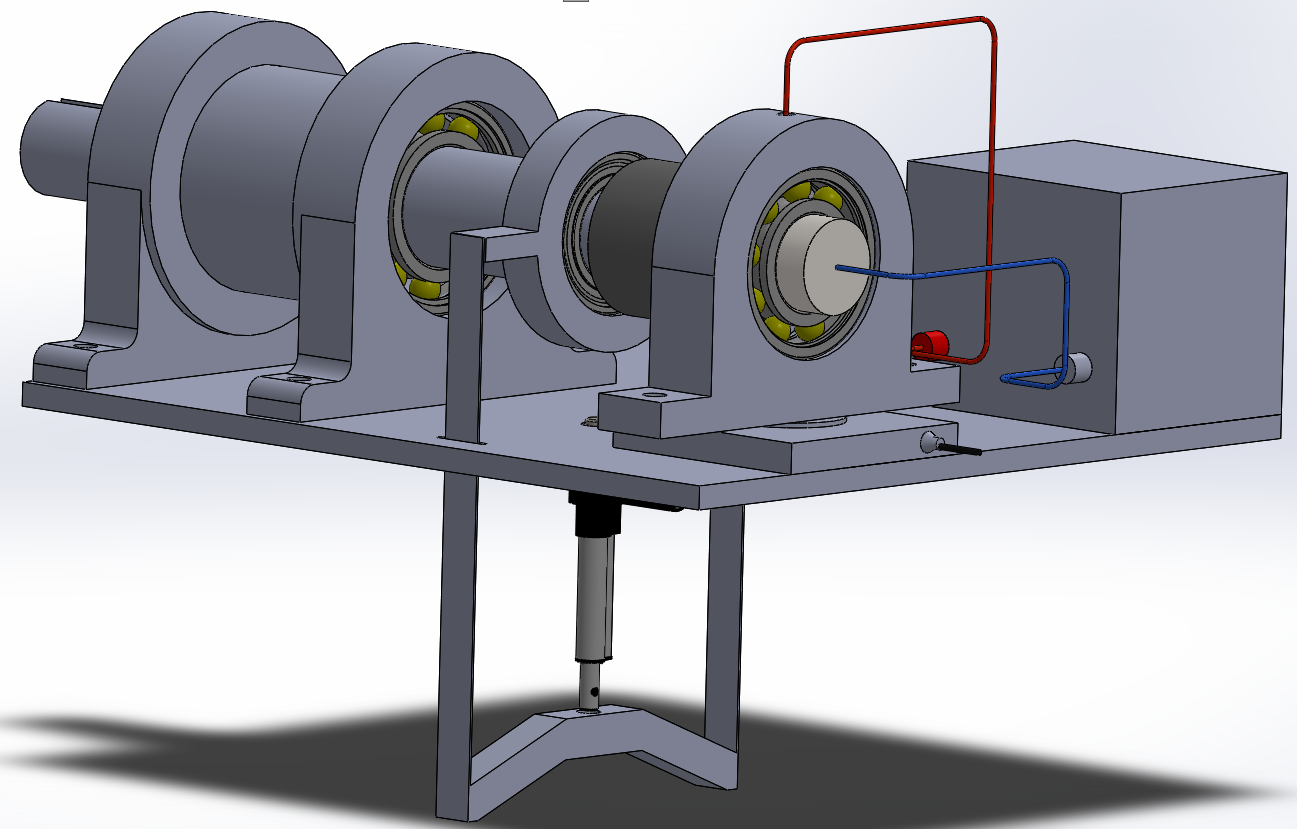 Electric Current
Voltage Application
1-2 Volts in AC and DC 
Power source & signal generator
Closing the Circuit
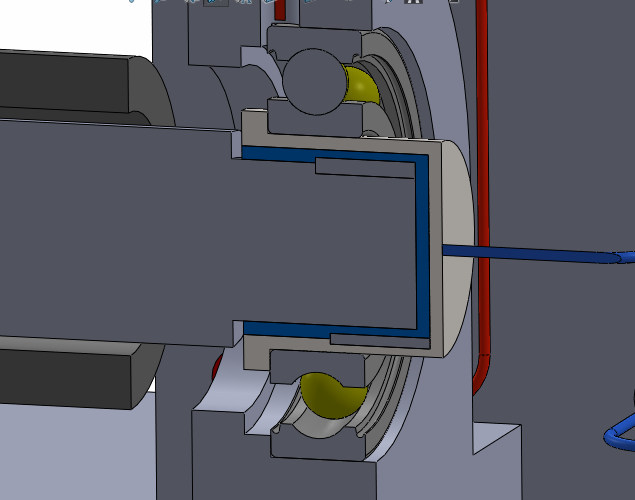 Starts with contact at outer ring 
Closed by point contact with brush
Isolation of Current
Isolative and conductive sleeves
Attached through keyways
16
Torque through Angle of Twist
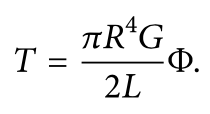 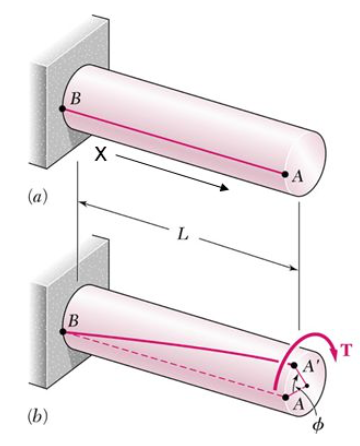 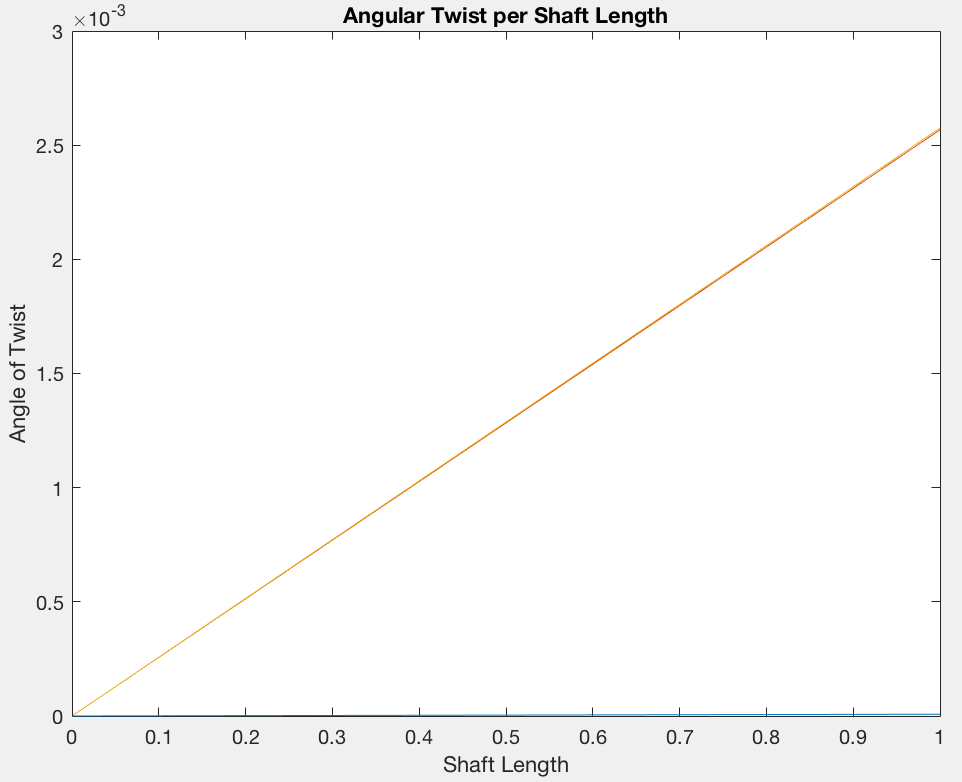 (degrees)
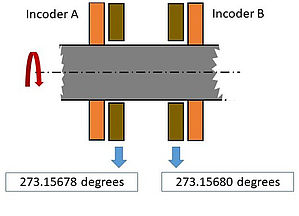 (m)
17
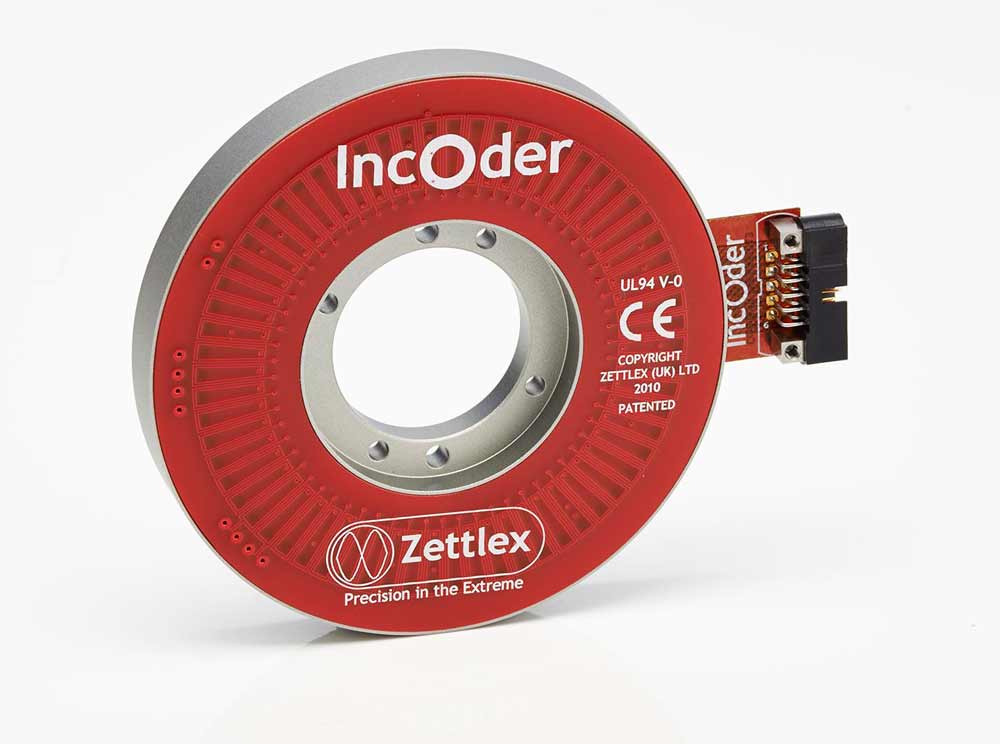 Optical Sensor
Zettlex “IncOder” (INC-3-100-211001-SSI1-AC1-12-AN)
Repeatability: 1%
Accuracy: 0.27%
Inner Diameter: 50 mm
Resolution: 0.00017 deg.
Max Misalignment: 0.25 mm
Limiting Speed: 10,000 rpm

Optimal Shaft Dimensions
Steel diameter: 15 mm
Rubber thickness: 35 mm
Segment length: 47.3 mm
Misalignment: 0.083 mm
Shaft Dimensions and Forces
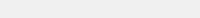 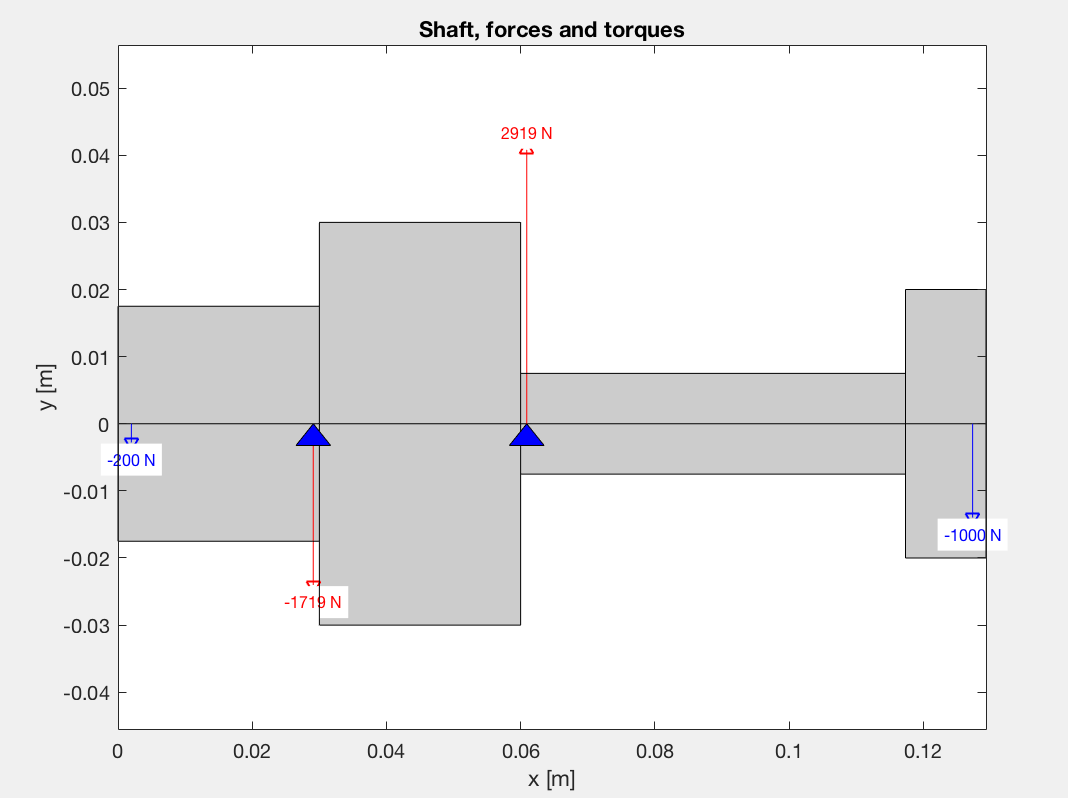 18
Design B: Central Loading
Contactless sensor
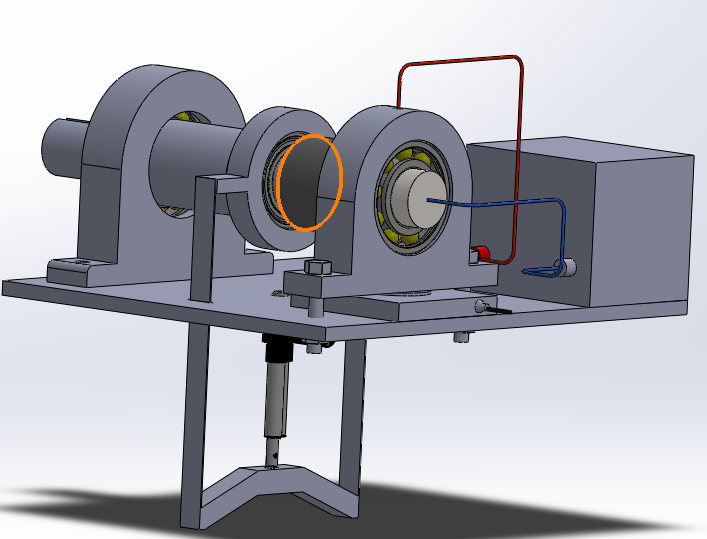 Timing belt driven system
Voltage Source
Electrical potential
Support Bearing
Load cell
Force router
Load Actuator
19
[Speaker Notes: Timing belt driven system → Input power from a motor (not selected yet, probably we will have to include a gearbox in order to get the desired speeds)
Shaft will be 3 times stepped (3 different diameters)
· 1 Support bearing on left side
· Loading system performed by floating bearing in the middle
· Non-contact friction torque sensor
· Test bearing with a load cell beneath, this will measure the reaction force due to loading system 
· Two cap-screws to fix the test bearing housing to the ground
· Voltage source in a closed circuit bt end of the shaft and upper part of the bearing]
Design C: Two Test Bearings
Load (Timing Belt Tension)
Electric Potential #1
Electric Potential #2
Temperature Sensor #1
Temperature Sensor #2
Test Bearing #1 Reaction Force
Test Bearing #2 Reaction Force
Torque Measurement: Motor Current
Motor
20
[Speaker Notes: Timing belt driven system → Input power from a motor (not selected yet, probably we will have to include a gearbox in order to get the desired speeds)
Shaft will be 3 times stepped (3 different diameters)
· 1 Support bearing on left side
· Loading system performed by floating bearing in the middle
· Non-contact friction torque sensor
· Test bearing with a load cell beneath, this will measure the reaction force due to loading system 
· Two cap-screws to fix the test bearing housing to the ground
· Voltage source in a closed circuit bt end of the shaft and upper part of the bearing]
Design D: Four Test Bearings
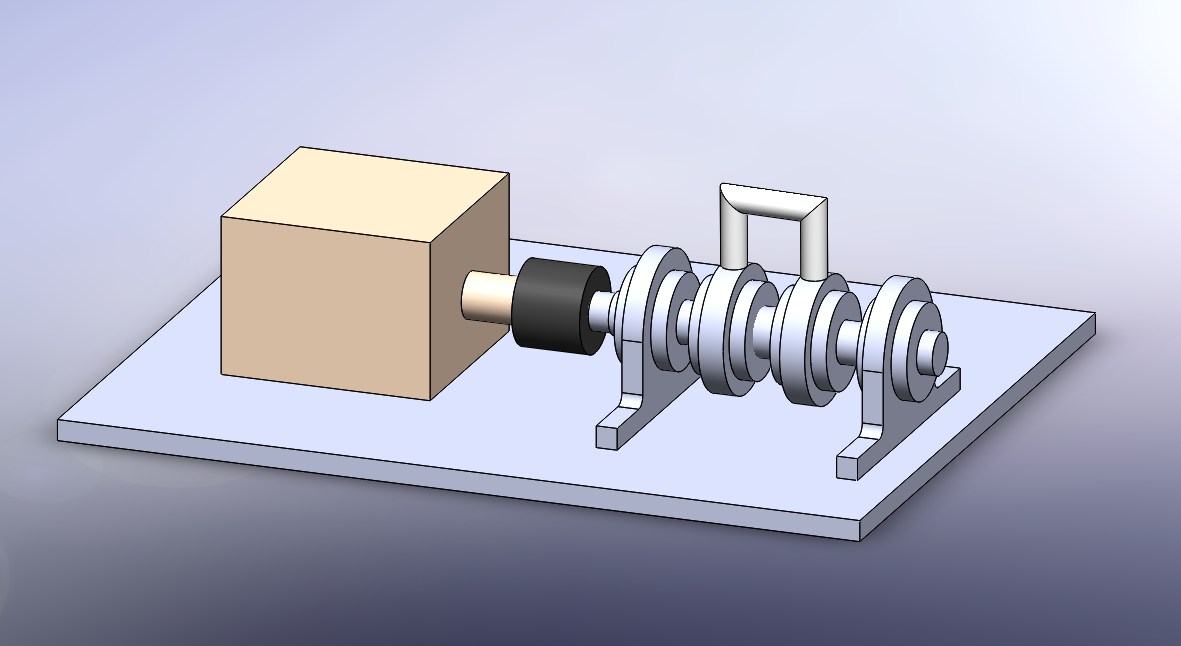 Loading Mechanism
High-Speed
Motor
Test Bearings with seals
Torque Measurement: Motor Current
21
[Speaker Notes: Timing belt driven system → Input power from a motor (not selected yet, probably we will have to include a gearbox in order to get the desired speeds)
Shaft will be 3 times stepped (3 different diameters)
· 1 Support bearing on left side
· Loading system performed by floating bearing in the middle
· Non-contact friction torque sensor
· Test bearing with a load cell beneath, this will measure the reaction force due to loading system 
· Two cap-screws to fix the test bearing housing to the ground
· Voltage source in a closed circuit bt end of the shaft and upper part of the bearing]
Design E: Advanced Cantilever
Floating Housing
Support Bearings
Test Bearing
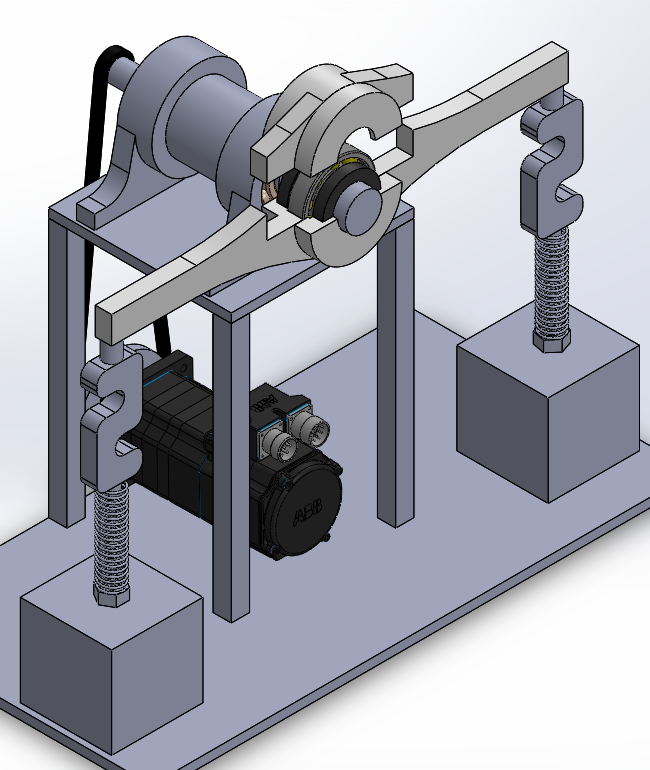 Motor 
Pulley
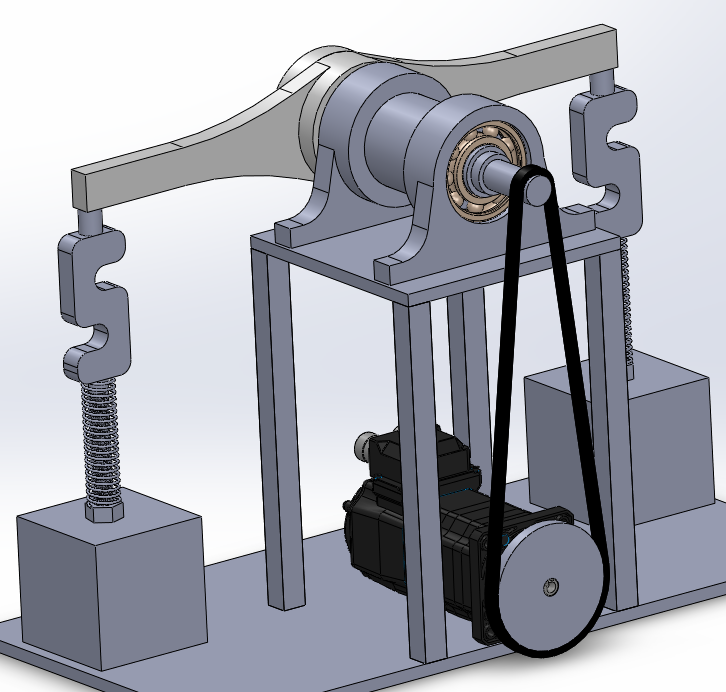 Sleeve
System
High Speed Motor
S-Type Load Cell
Spring
Torque Measurement: Loading Cells
Loading
Loading Nut
22
[Speaker Notes: Timing belt driven system → Input power from a motor (not selected yet, probably we will have to include a gearbox in order to get the desired speeds)
Shaft will be 3 times stepped (3 different diameters)
· 1 Support bearing on left side
· Loading system performed by floating bearing in the middle
· Non-contact friction torque sensor
· Test bearing with a load cell beneath, this will measure the reaction force due to loading system 
· Two cap-screws to fix the test bearing housing to the ground
· Voltage source in a closed circuit bt end of the shaft and upper part of the bearing]
Final Design
Matlab Calculations
System Details
Design Evaluation
23
Pugh’s Matrix
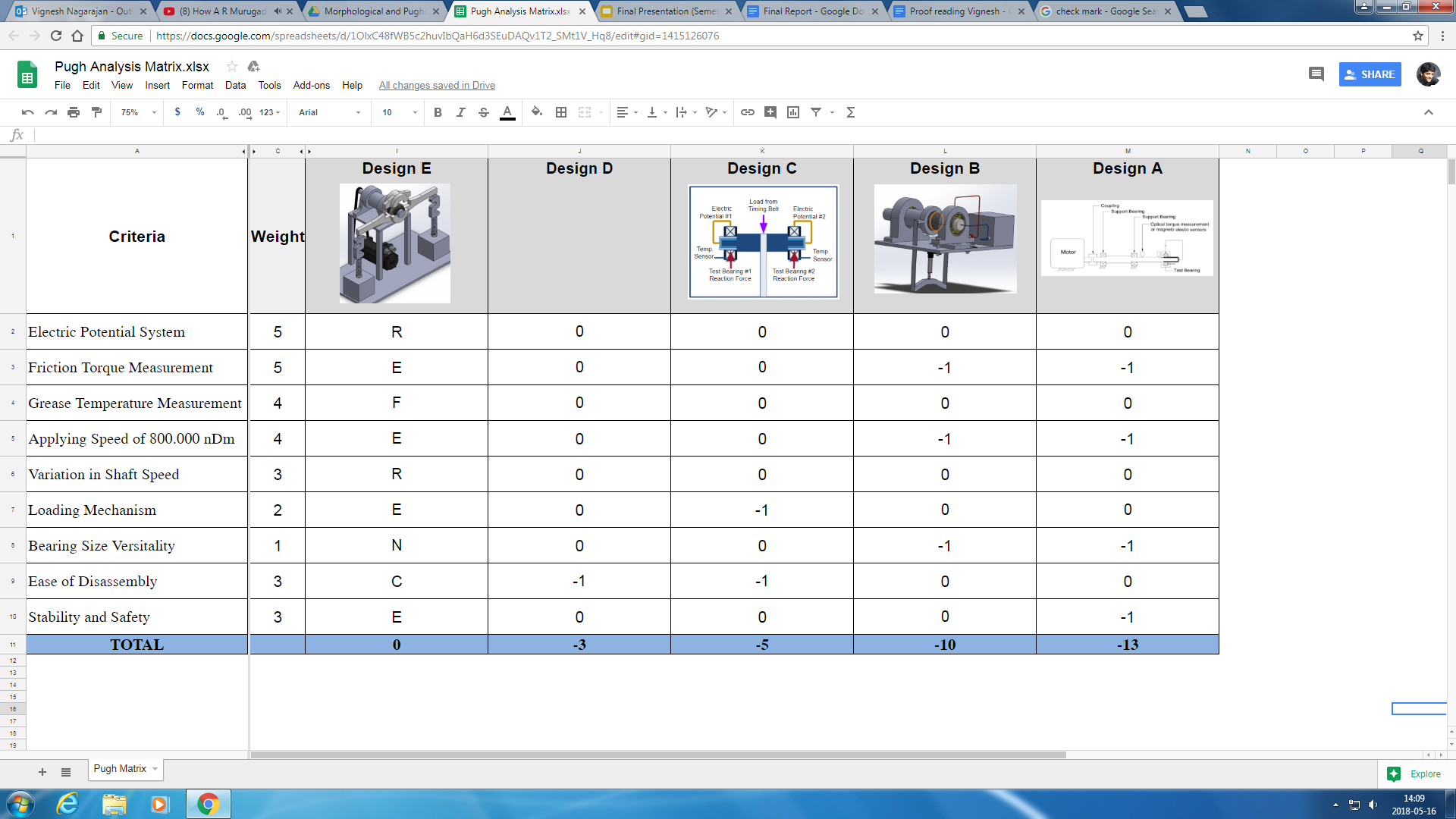 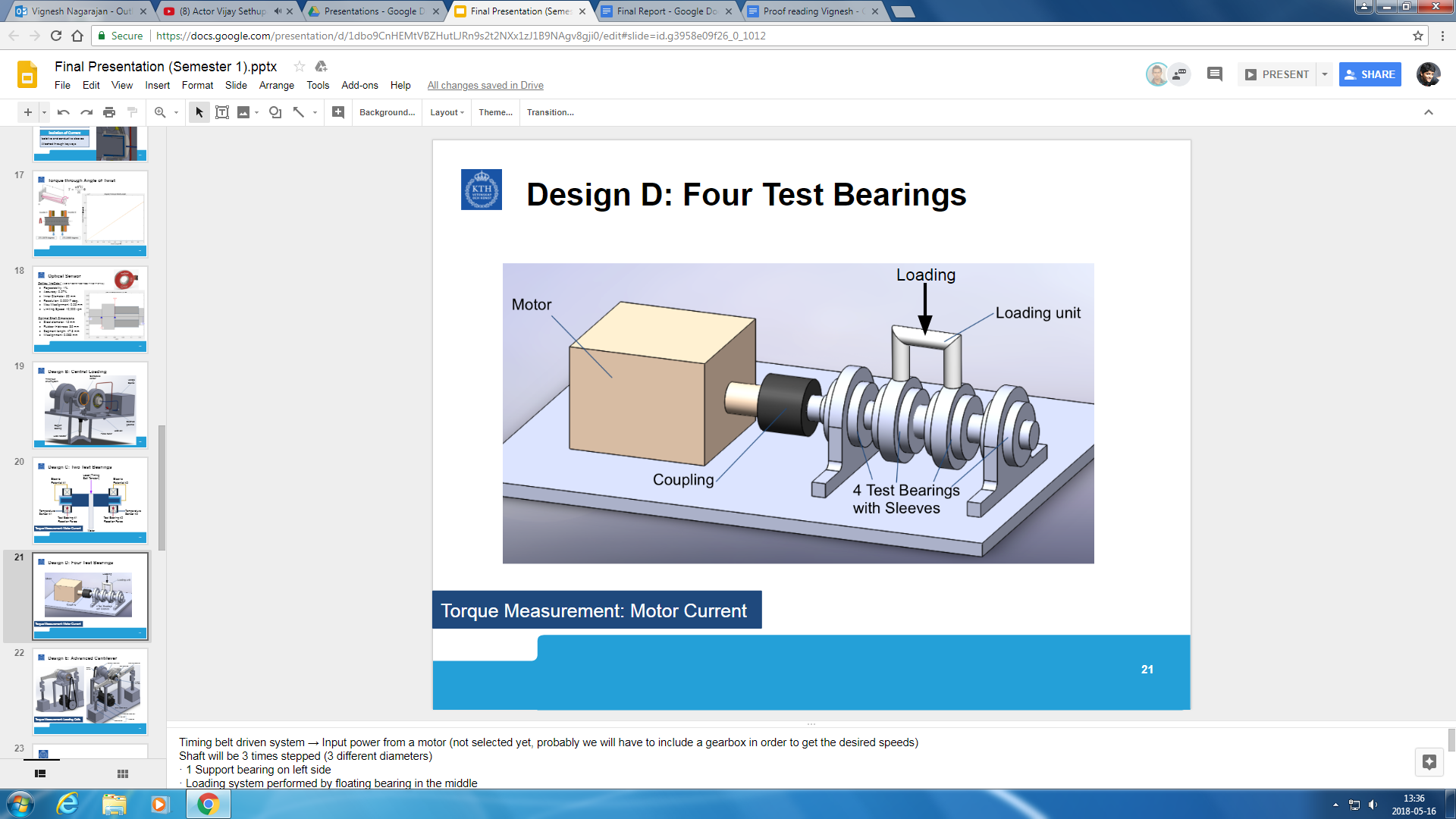 24
Final Design Static Analysis
Shaft Dimensions and Forces
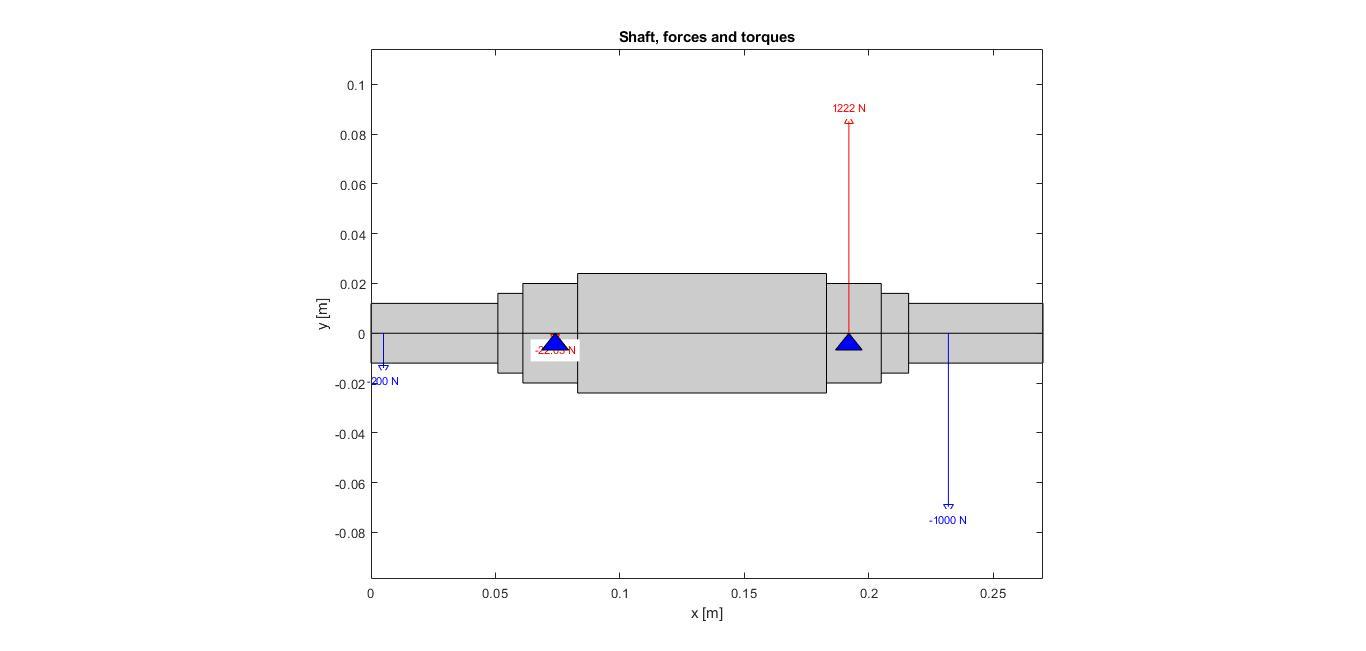 25
Deflection & Static Stresses
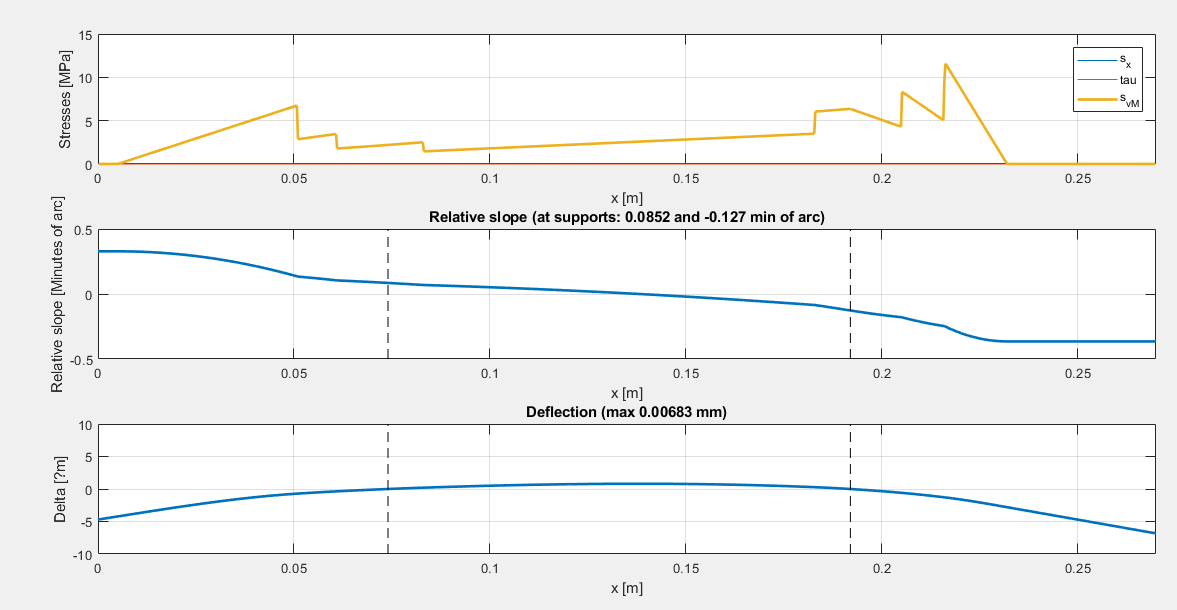 26
Critical Frequency Approximation
Nc: Critical speed [rpm]
g: Acceleration due to gravity[m/s^2]
∂st: Maximum static deflection [m]
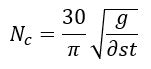 27
Conclusion
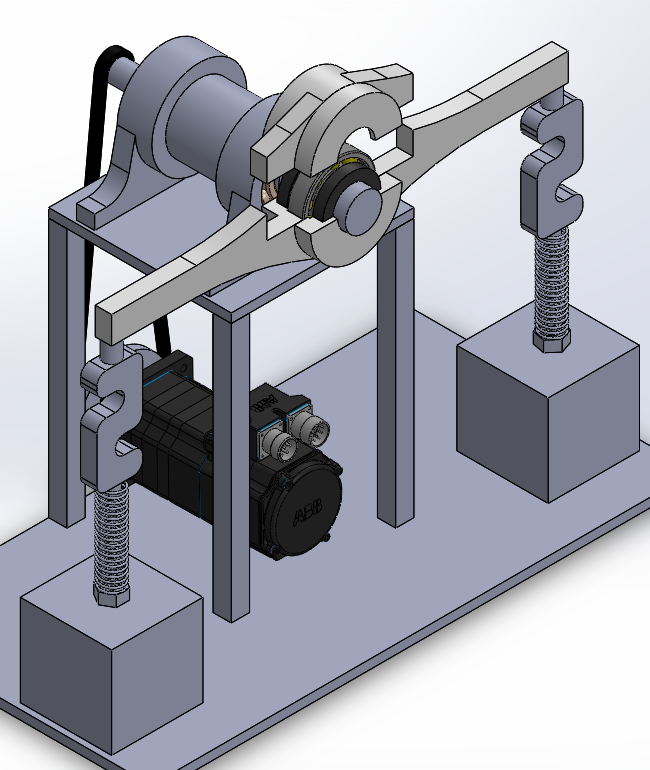 Tests ball bearing 6208
Applies electric potential 
Achieves required speeds 
Measures friction torque
Applies various loads 
Logs bearing temperature
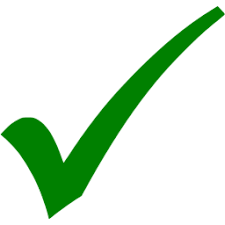 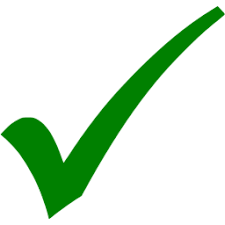 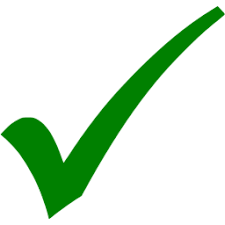 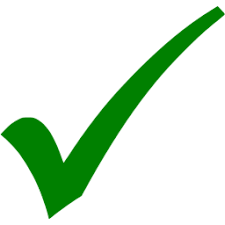 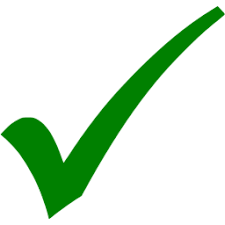 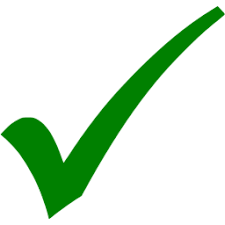 28
[Speaker Notes: Timing belt driven system → Input power from a motor (not selected yet, probably we will have to include a gearbox in order to get the desired speeds)
Shaft will be 3 times stepped (3 different diameters)
· 1 Support bearing on left side
· Loading system performed by floating bearing in the middle
· Non-contact friction torque sensor
· Test bearing with a load cell beneath, this will measure the reaction force due to loading system 
· Two cap-screws to fix the test bearing housing to the ground
· Voltage source in a closed circuit bt end of the shaft and upper part of the bearing]
Next Semester Schedule
A.
Dynamic analysis
September
October
November
December
35
36
37
38
39
40
41
43
45
46
48
49
50
42
44
47
Optimize dimensions
Material selection
Freeze design
Cost estimation
Purchasing
Manufacturing
Assembly
Testing
Documentation
29
Thank You ☺
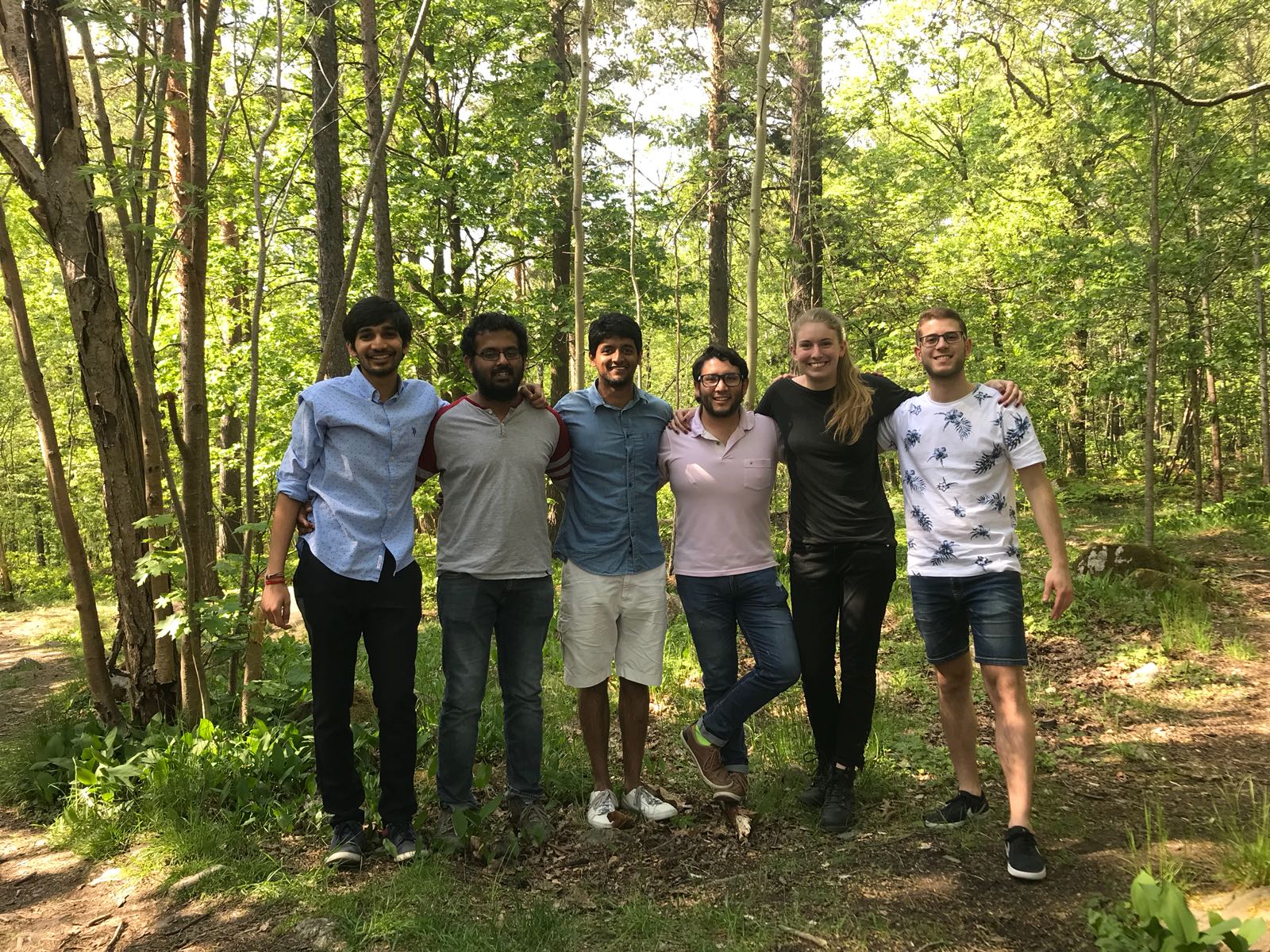 30